Fostering co-operation within the CertiLingua network
A project between Lombardy (Italy) and North Rhine-Westphalia (Germany)
21 September 2021
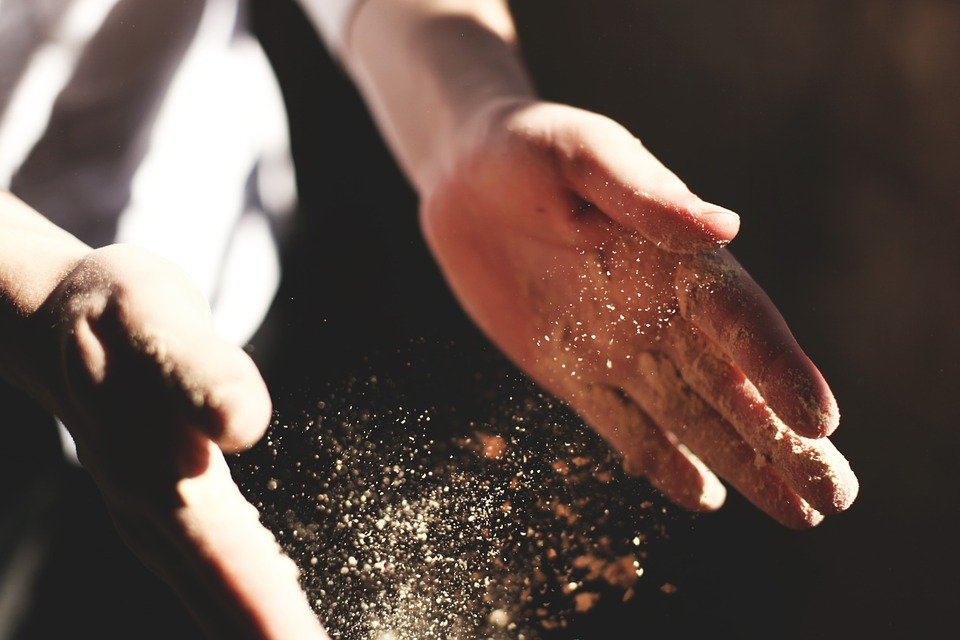 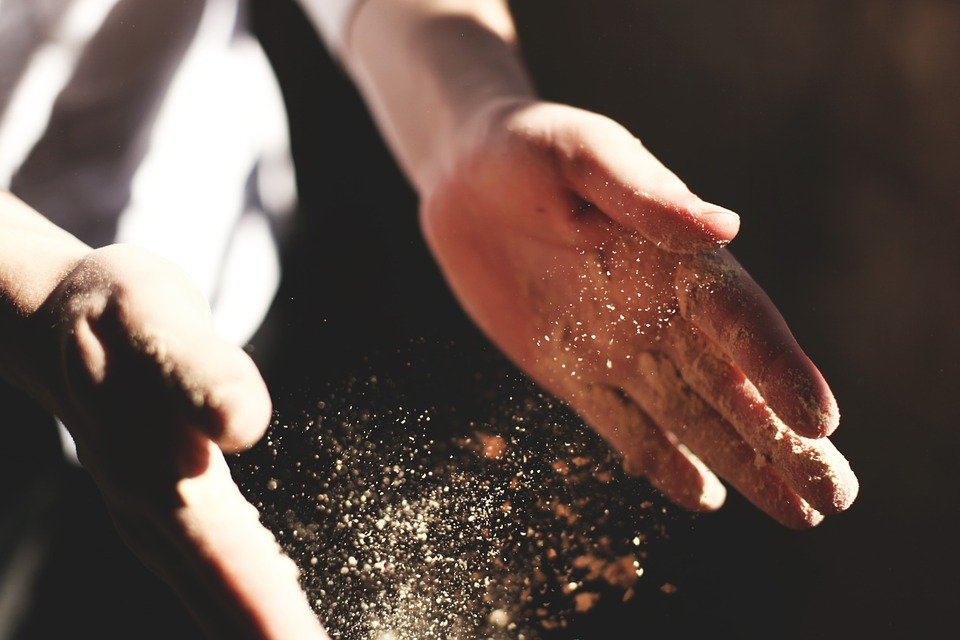 Good ideas are like dust, you can‘t stop them from rising
More than one hand is needed to realise them
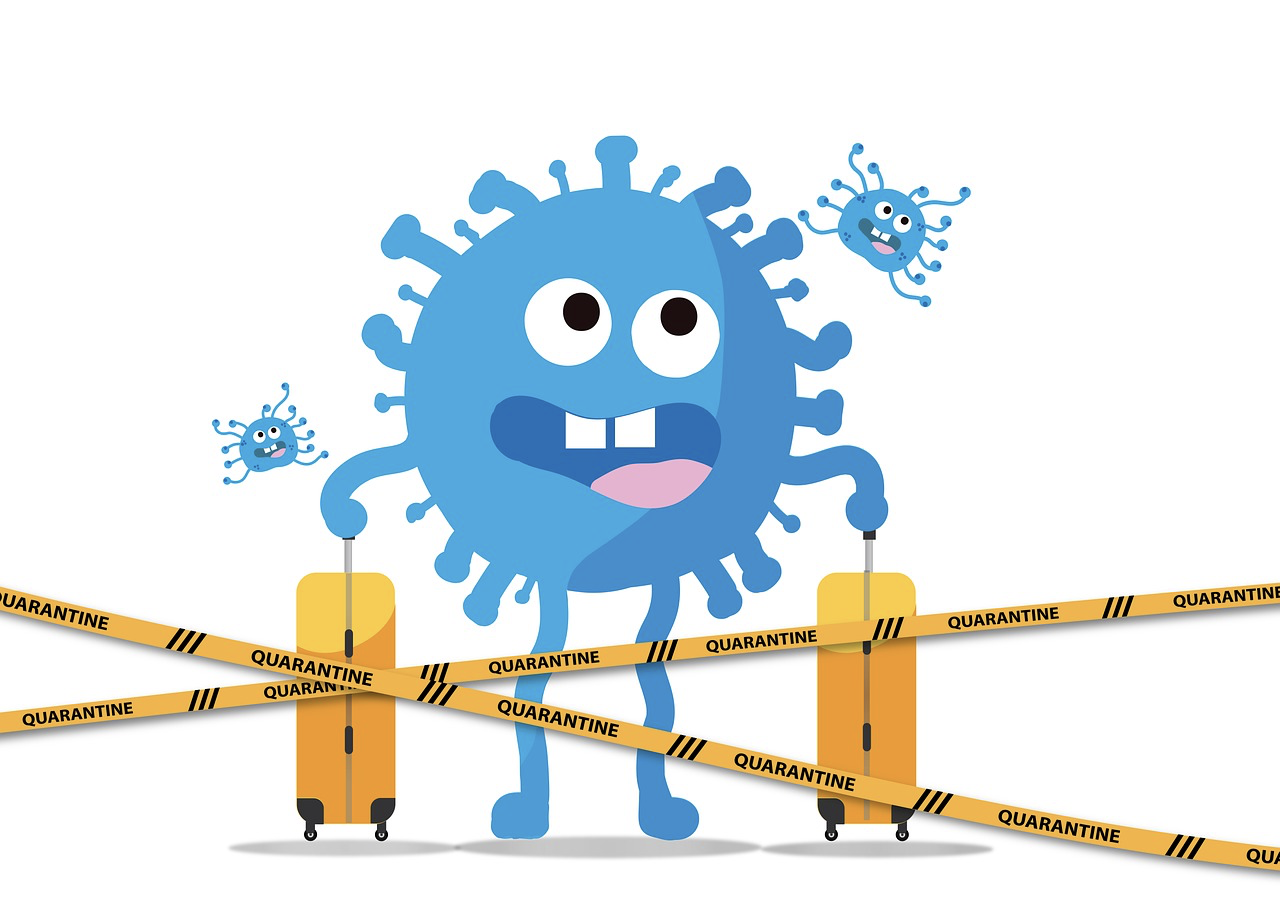 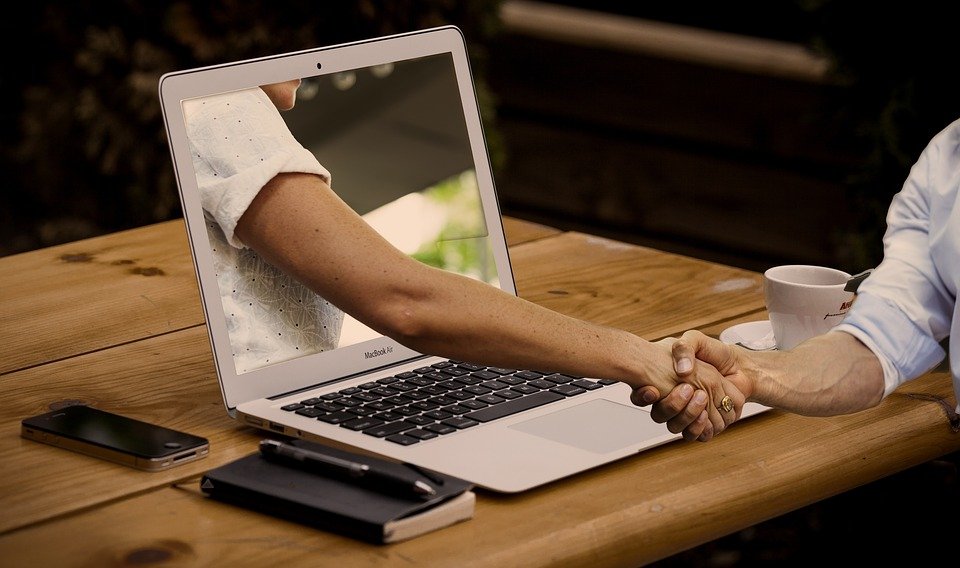 done in Italy
by a team of four people
by the end of the day:  we „just“ provided a meeting space
I was able to find partners for three students […] for their CertiLingua work. The girls have a regular exchange with the students from Italy […]. 
We would also like to maintain contact with the school for other projects, e.g. internships abroad. 
If it continues to be difficult to carry out face-to-face projects due to the pandemic, I will also arrange contacts for interested Q1 pupils.

LICEO MANZONI, Varese
GYMNASIUM BREDE, Brakel
A virtual padlet has been created […] where the students from Italy and Germany have posted videos and briefly introduced themselves. 
In the coming weeks, a kind of 'speed dating' will take place via videoconference, so that the students can find partners with whom they can then develop their CertiLingua project via email and videoconferencing.

LICEO G. NOVELLO, Codogno 
ANNO-GYMNASIUM, Siegburg 
OTTO-HAHN-GYMNASIUM, Monheim
Currently, a student […] is in talks with her Italian partner on the topic of LBGTQ. In cooperation, the two intend to conduct questionnaires on the acceptance of the topic at their respective schools. Another student from Q1 is in the planning phase. The topic in the foreground here is to be the Oriental region; communication with the partner in Italy is very intensive in this regard.

LICEO GALILEO GALILEI, Legnano
GYMNASIUM HEEPEN, Bielefeld
Clelia Nebuloni, Liceo Galileo Galilei:
main objective of the student’s Certilingua project: the acquisition of European and international competences

central features:  
     the face-to-face encounter and  the international aspects  

COVID pandemic: 
     the students lack face-to-face encounters 
Connecting classrooms: 
     a way out and a challenge
Schools Twinning : Liceo Galilei in Legnano  (Lombardy)  GymnasiumHeepen in Bielefeld (Nordrhein Westfalen  )   Otto-Hahn Gymnasium in Herne ( Nordrhein Westfalen)
pairing according to common  interests
state of the project : work in progress
emails – text messages – web meetings
THE ROLE OF THE TEACHERS

Motivate the students and keep motivating them throughout the whole project

Support them 
-    Provide them with any information or  	explanation they may need
-    Encourage  them to be creative
-    Foster them to use their language skills
DRAWBACKS – ISSUES : 
This “distant” project  takes  longer than a “real” face-to -face project
A student of the tandem  may not reply to any messages or emails for weeks or quit
ADVANTAGES 
Students 
carry out  a face- to face (though virtual) international  experience: essential for Certilingua 
practice the foreign language or one of the foreign languages they have been learning
 meet people belonging to  different cultures
 share opinions , ideas ,  different points of view
 become more confident 
 get involved in something innovative and creative
By taking part in this project I can prove my language skills and then I’ve known Letizia , who I hope to meet soon and not only on the screen (Chiara) 
 
Working at this project will allow me to study and analyze something which is completely new to me (Martina) 
 
I’m so excited to take part in this project since it has given me the opportunity to meet a foreign student and to find out differences in our countries (Giorgia)
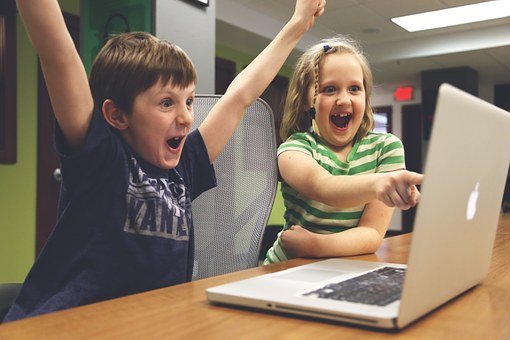 Why has this been so succesful?
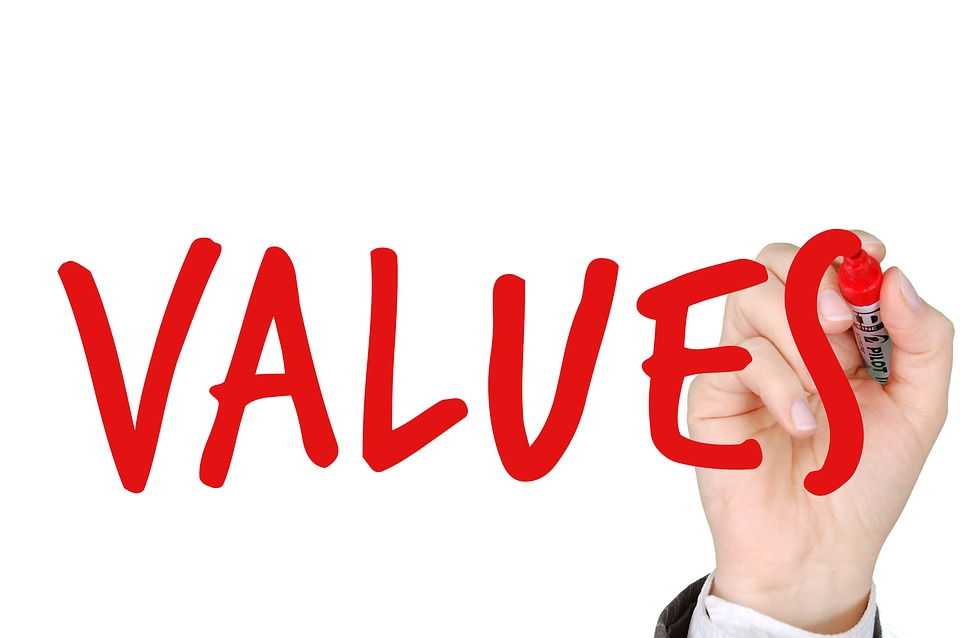 shared
European integration
shared goal: 
enable international „CertiLingua“ contacts
cooperation
connecting students from 
different cultures
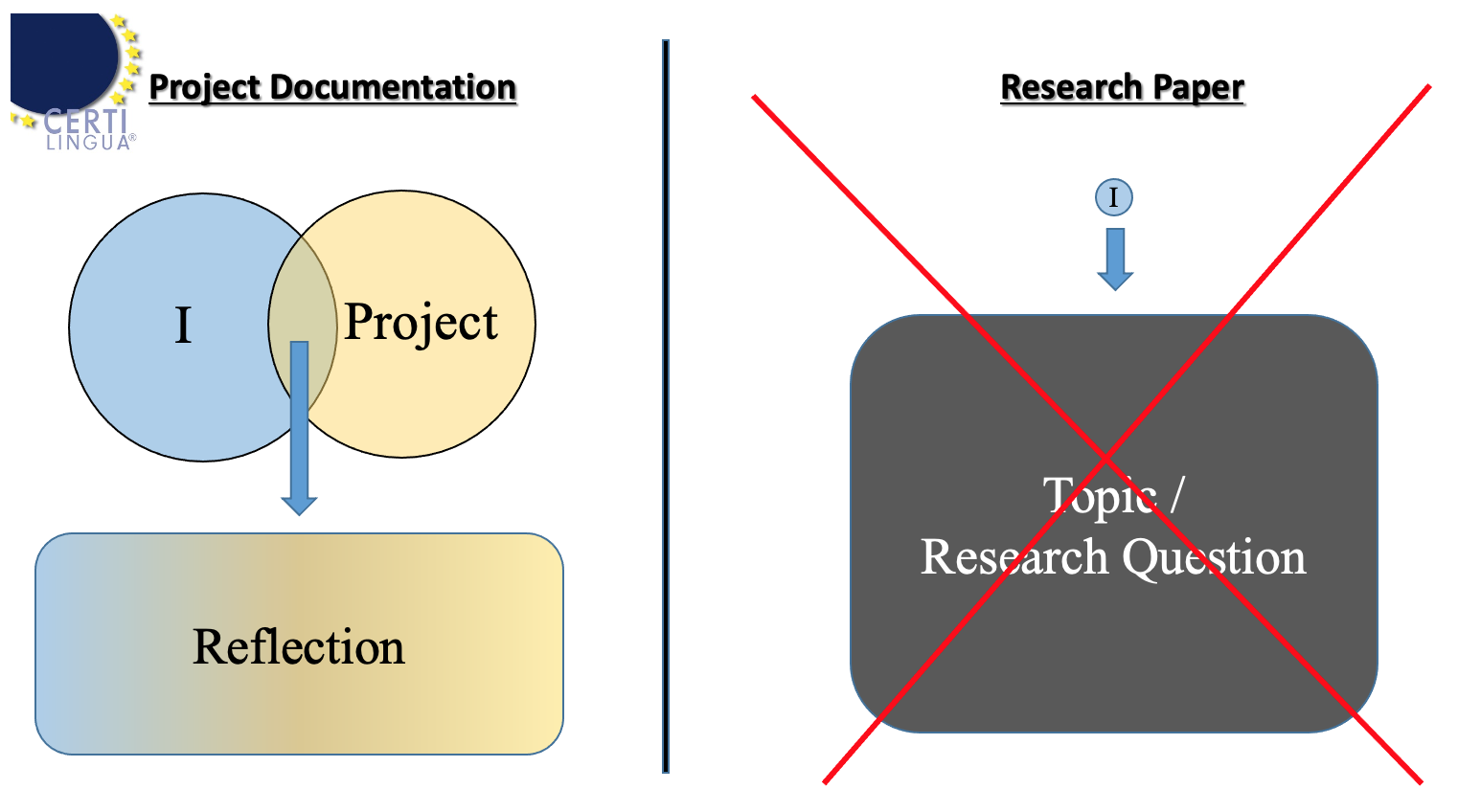 Focus on students‘ intercultural competences
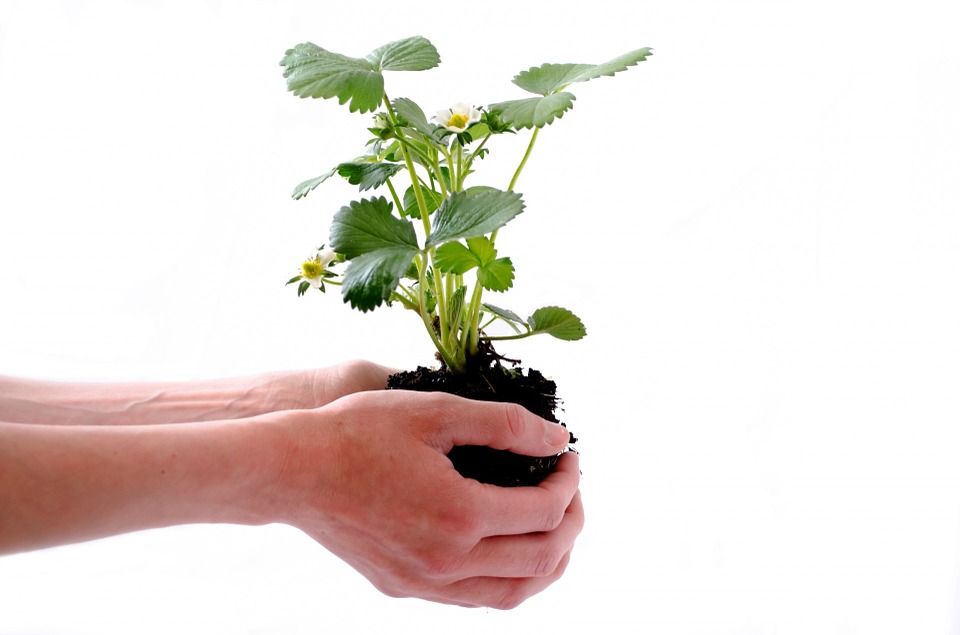 international 
competences – 
documentation
project
Counselling is key
innovation is welcome
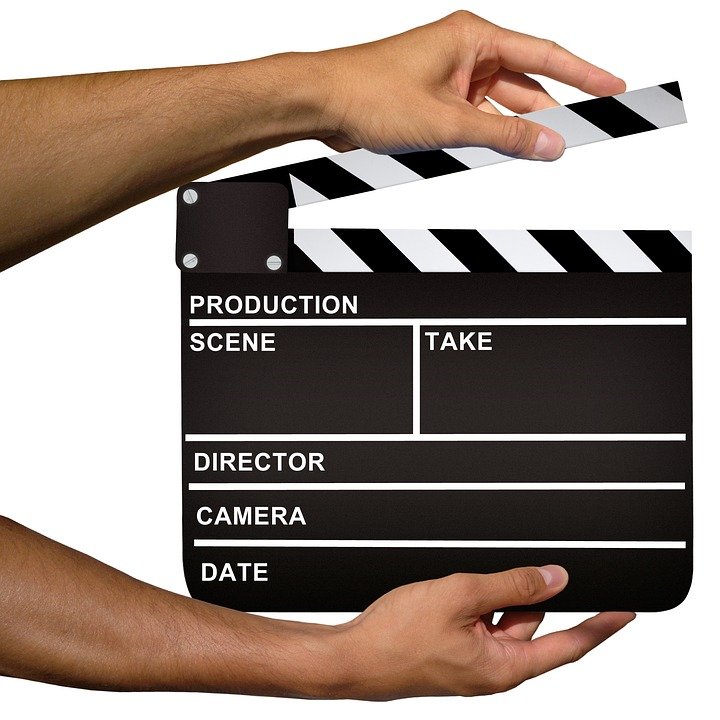 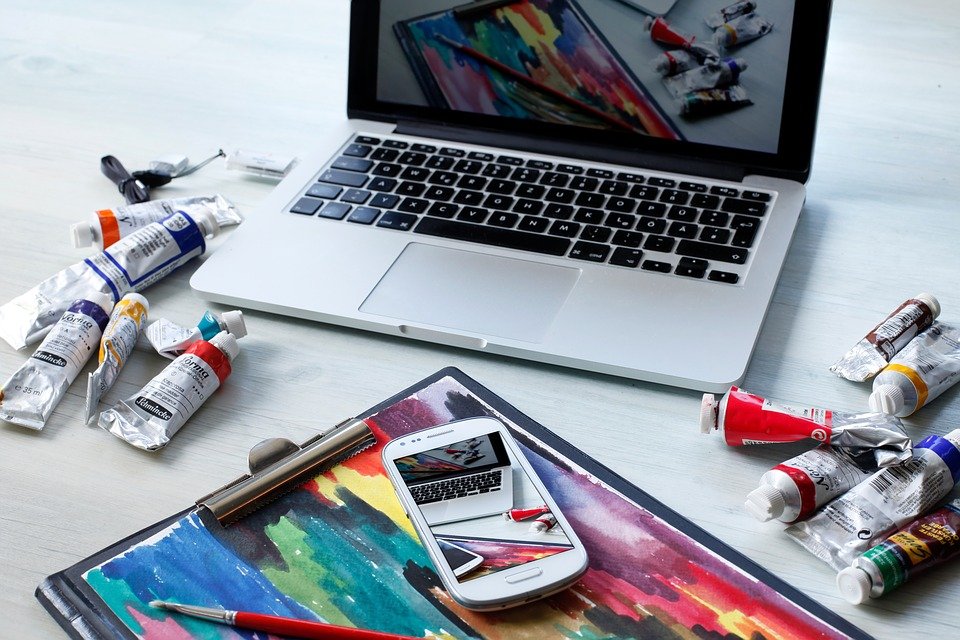 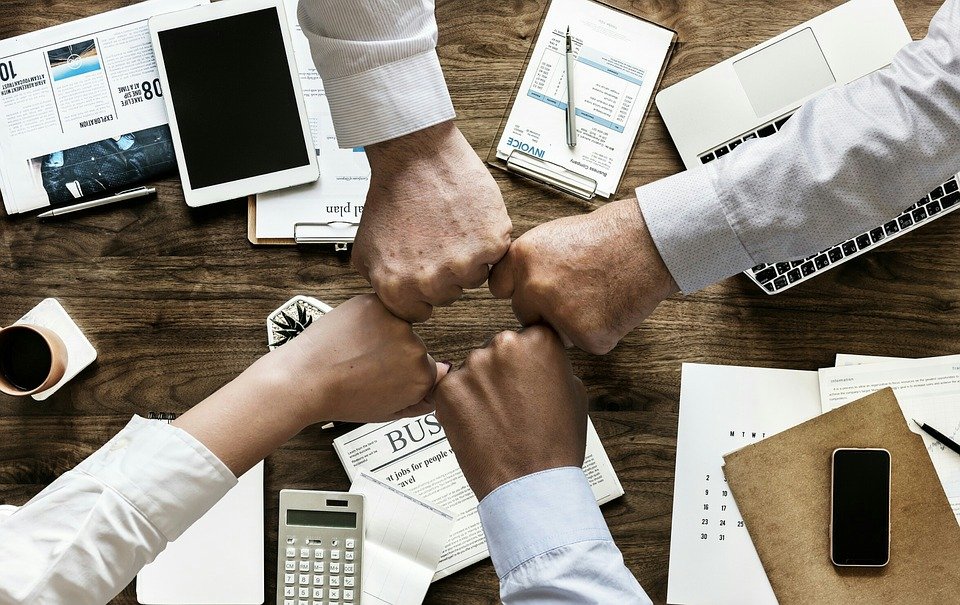 give & take
contribute what you can
practise what you preach
European cooperation
STRENGTHENING NETWORKING
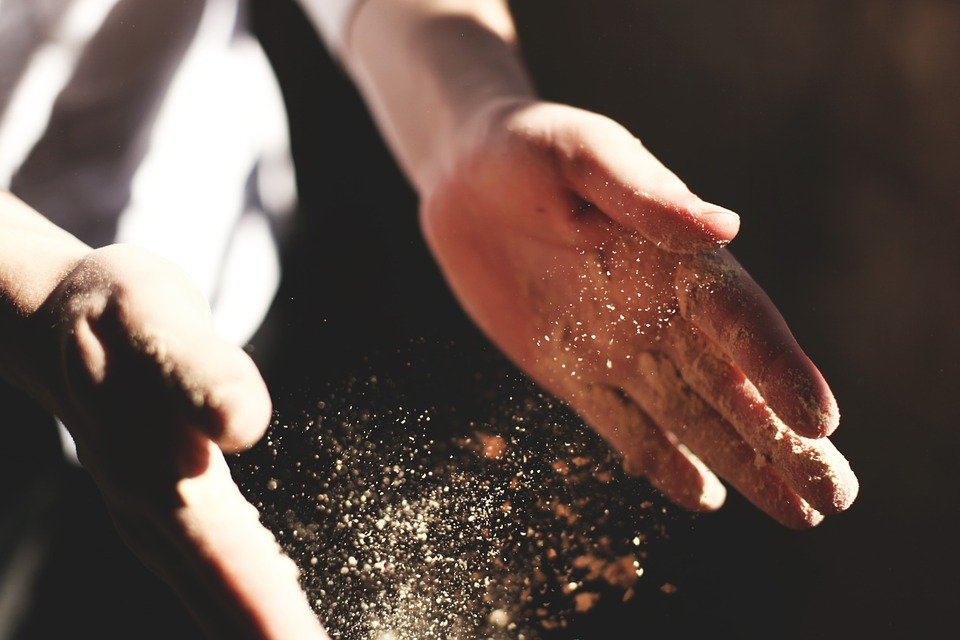 all pictures taken from pixabay
no licence required